Марк Твен(Сэмюэл Лэнгхорн Клеменс)
Литературное  чтение  4 класс.
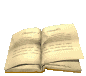 Город Ганнибал
Отправляемся в Америку начала 19 века в город Ганнибал, расположенный на знаменитой реке Миссисипи.
12.05.2020
2
Тогда по ней ходили вот такие колёсные пароходы
12.05.2020
3
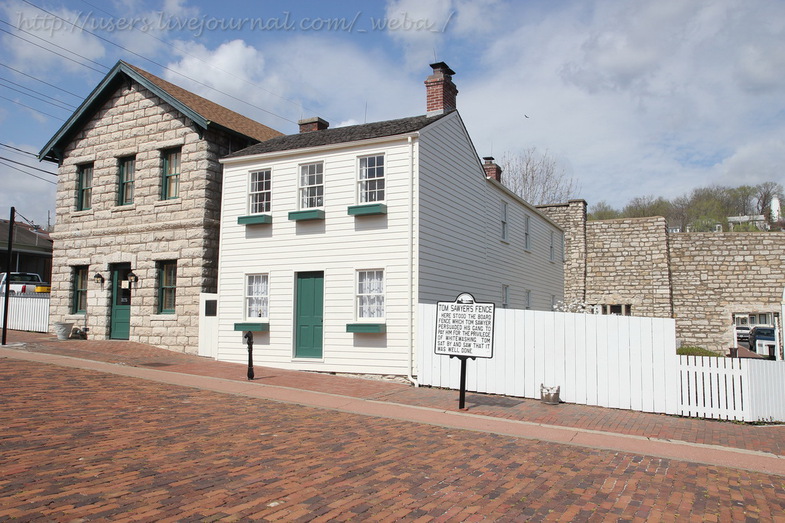 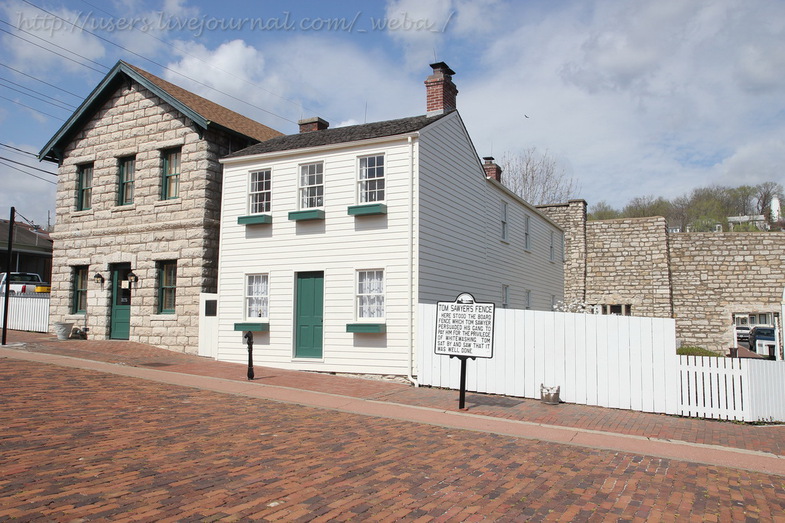 Именно здесь жила семья судьи Клеменса.
Именно здесь жила семья судьи Клеменса.
12.05.2020
4
[Speaker Notes: Именно здесь жила семья судьи Клеменса]
Белое здание - это бывший офис отца Марка Твена - Джона Клеменса, который работал в Ганнибале юристом. Сейчас здесь располагается лекарственная лавка
12.05.2020
5
5
Миссис Клеменс, была хрупкой, но сильной духом женщиной.
12.05.2020
6
У Клеменса  было трое сыновей. Среднего из них звали Сэм. А точнее 
Сэмюэл Лэнгхорн Клеменс. Родился он 30 ноября 1835 года.
                                                  Это был умный, живой мальчик,
                                                  неистощимый на выдумки и шалости.
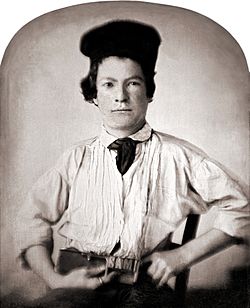 Здесь Сэму 15 лет.
12.05.2020
7
Клеменсы были небогатыми людьми. Когда умер отец,маленький Сэм должен был оставить школу и семью и искать заработка.
Сперва он скитался по стране и работал в типографиях больших городов наборщиком текстов. Но в соих самых дерзких мечтах Сэм, как и другие мальчишки из Ганнибала, видел себя у штурвала, ведущим большой двухтрубный пароход через пороги и перекаты Миссисипи.
                                                     Он поступил в ученики к одному из самых 
                                                   знаменитых лоцманов на реке и стал от-
                                                   важным водителем пароходов.
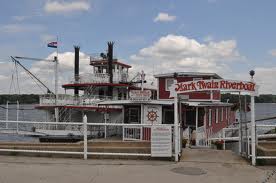 12.05.2020
8
12.05.2020
9
Но Сэмюэл не мог долго находиться на одном и том же месте. Он хотел всё увидеть и всё узнать. Он исколесил всю страну вдоль и поперёк:много лет общался с бродячими рабочими, с матросами на Миссисипи, был золотоискате-лем. Именно в это время наступил великий переворот в его судьбе.
 Сидя у костров после трудового дня, золотоискатели любили рассказывать друг другу разныеистории, чаще всего смешные. Одну из таких историй Клеменс записал и напечатал в местной газете.Это был не просто рассказ, это было чудо весёлости и остроумия. Стало ясно, что Клеменс одарён большим писательским талантом. Его пригласили сотрудничать в местной газете.
12.05.2020
10
Тогда же родилось его новое литературное имя ( псевдоним) Марк Твен.
Марк Твен- это старое выражение судоводителей с Миссисипи. 
-Марк твен! (мерка-два)- кричит матрос, измерив глубину и убедившись, 
что она (глубина) позволяет судну пройти.
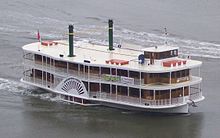 12.05.2020
11
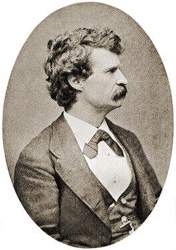 Произведения Марка Твена в течение
многих лет привлекали внимание всей страны.
Он стал любимцем своих соотечественников.
Скоро о Твене узнали и в других странах.
Его книги перевели на многие языки.
Повесть «Приключения Тома Сойера»
была написана в 1876 году. Но её до сих пор с удовольствием читают дети в разных странах.
По этой повести сняты художественные фильмы.
12.05.2020
12
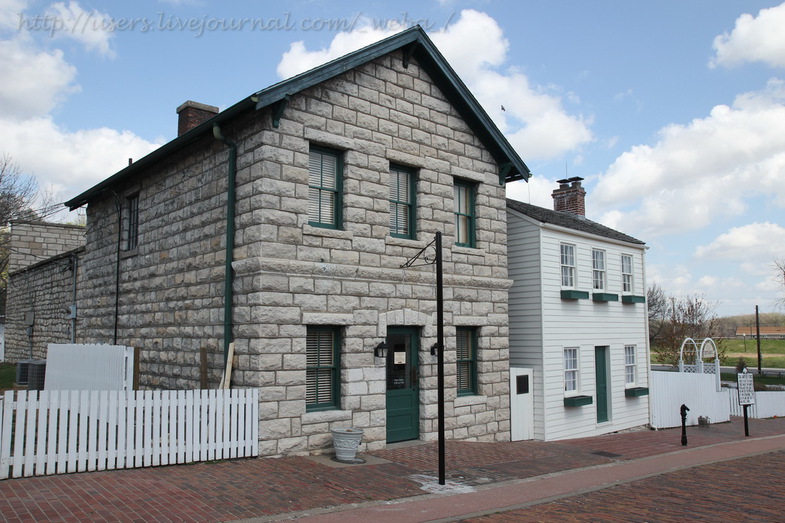 Вот тот самый дом, где провёл своё детство Том Сойер.
12.05.2020
13
А это тот самый легендарный забор, покраску которого хитрец Том Сойер поручил окрестным ребятам, да еще и заработал на этом
12.05.2020
14
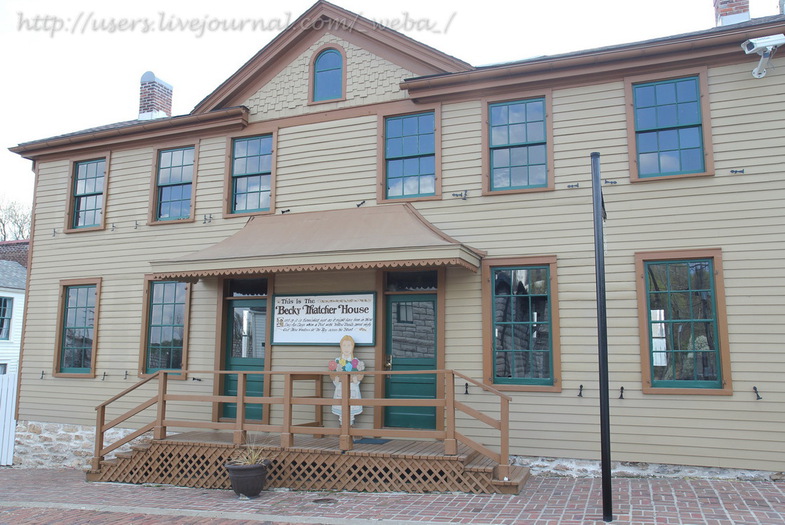 Напротив дома Марка Твена стоит дом Хоукинсов.
 Маленькая девочка Лара Хоукинс послужила прототипом Бекки Тэтчер,
 той самой, которой Том Сойер признавался в любви
12.05.2020
15
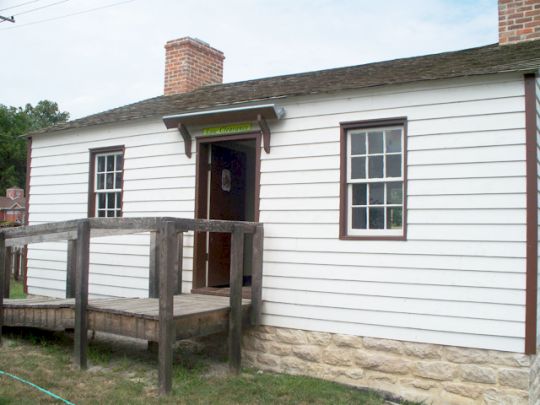 Дом Гекльберри Финна.
12.05.2020
16
Пещера, где заблудились Том и Бэкки.
12.05.2020
17
Том Сойер и Гекльберри Финн - бессмертные герои Марка Твена
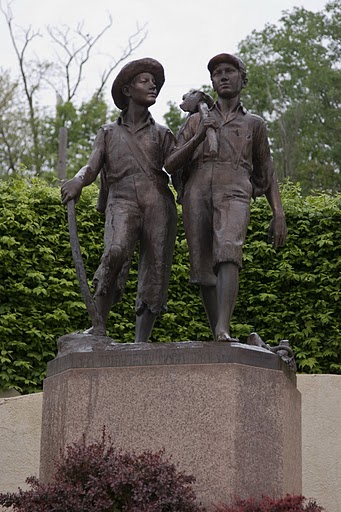 Том Сойер и Гекльберри Финн-
бессмертные герои Марка Твена.
12.05.2020
18
Умер Марк Твен 21 апреля 1910 года от стенокардии.
                                                                     В городе Ганнибал, штат Миссури, сохранился дом, в котором мальчишкой играл Сэм Клеменс, и пещеры, которые он исследовал в детстве, и которые потом были описаны в знаменитых «Приключениях Тома Сойера», туда теперь приходят туристы.
 Дом Марка       Твена в Хартфорде превращён в его личный музей и объявлен в США национальным историческим достоянием.
12.05.2020
19